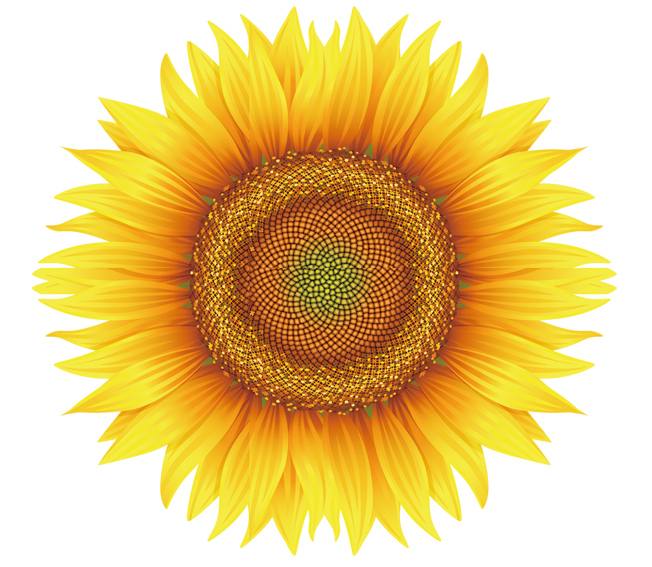 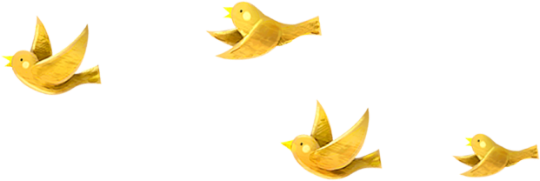 Ôn tập
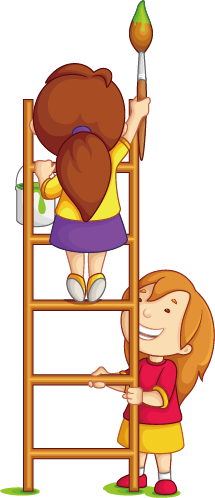 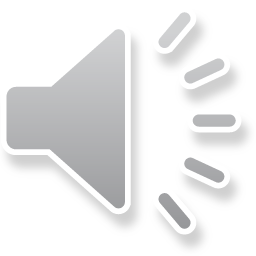 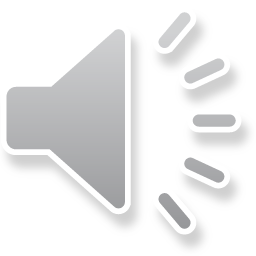 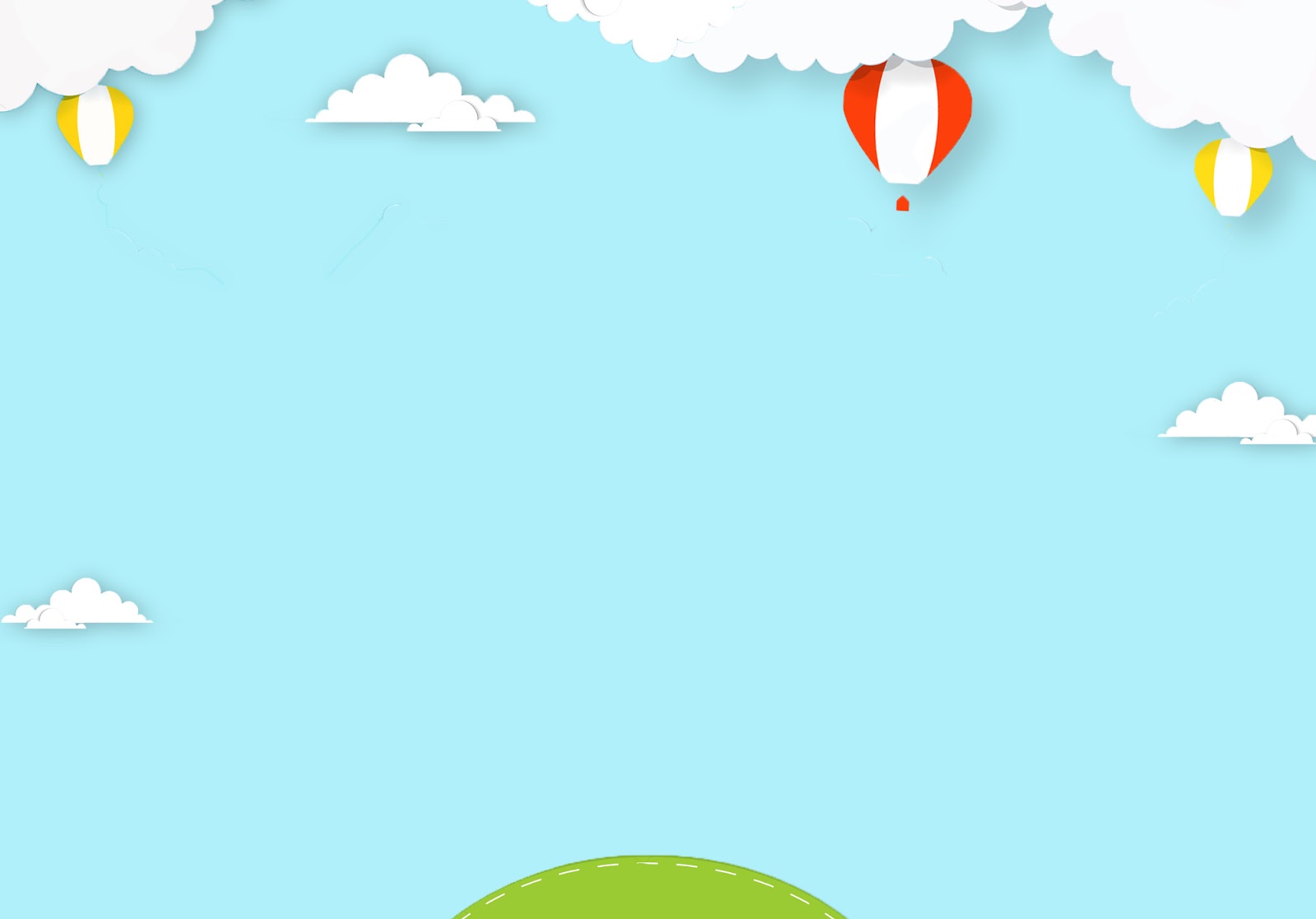 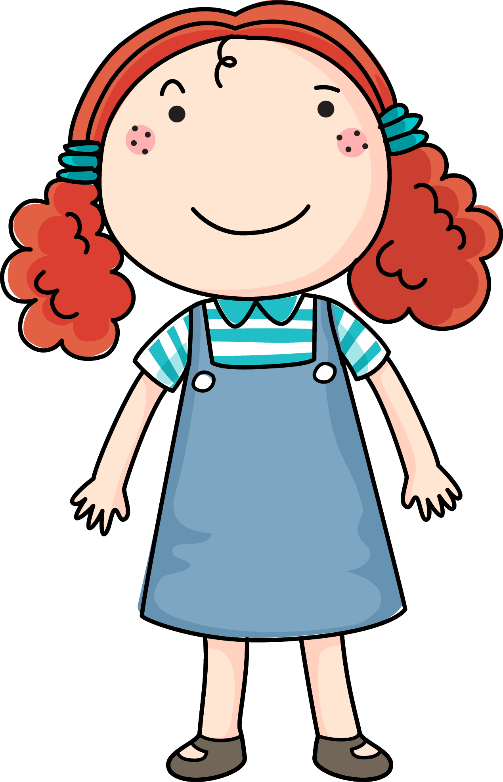 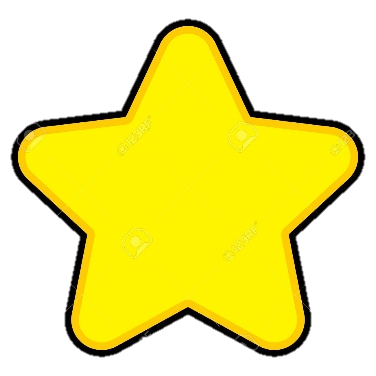 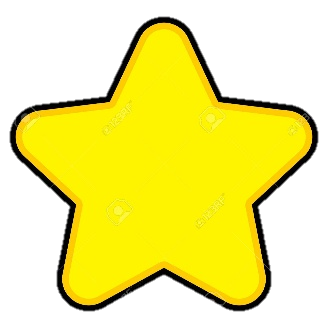 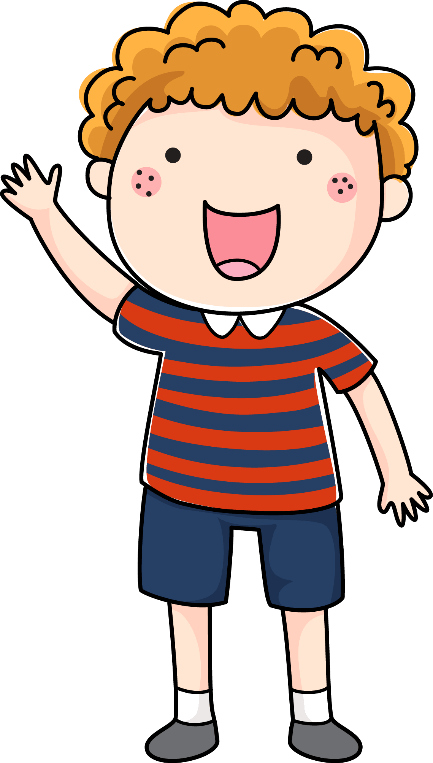 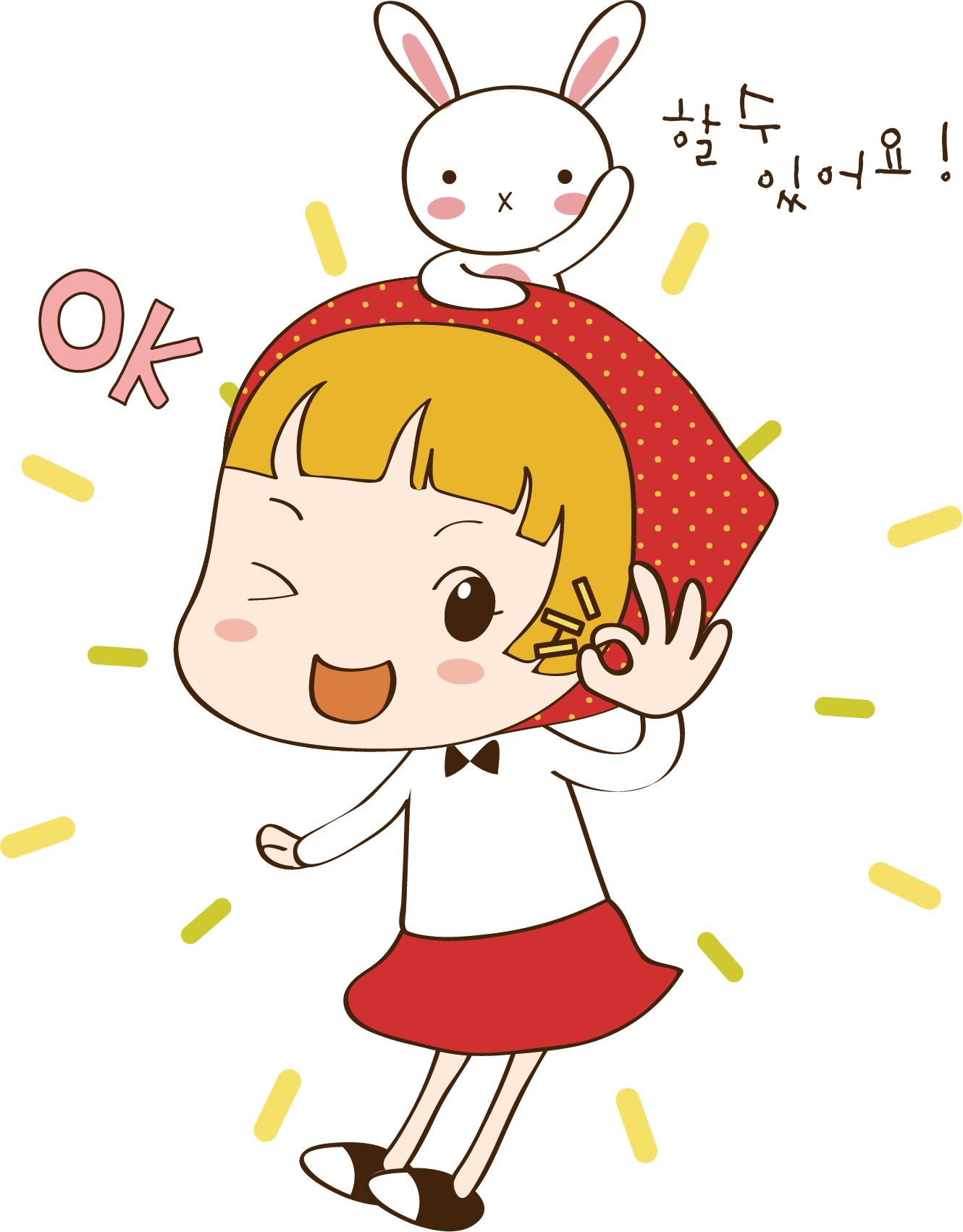 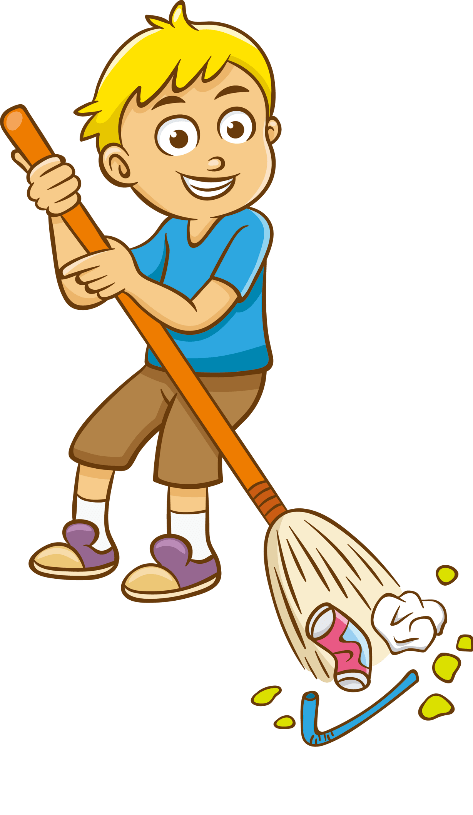 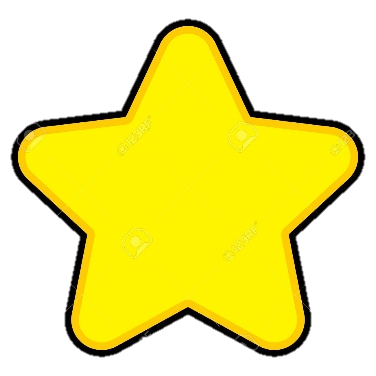 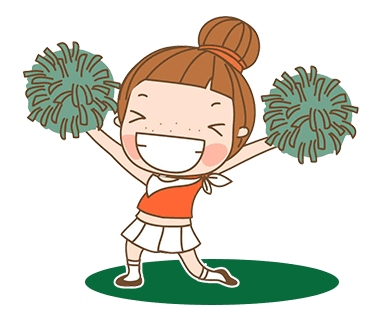 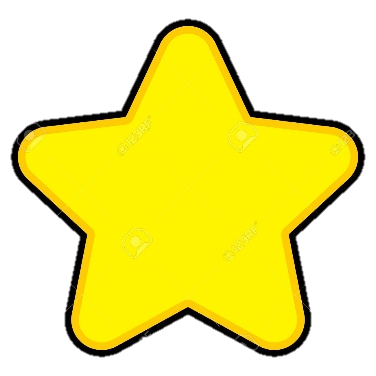 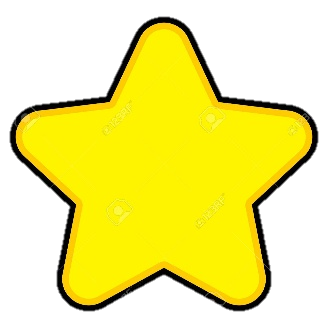 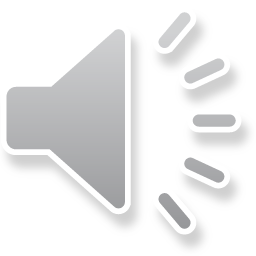 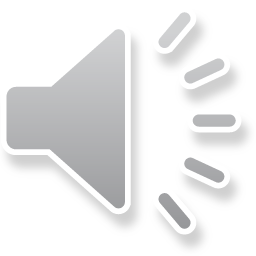 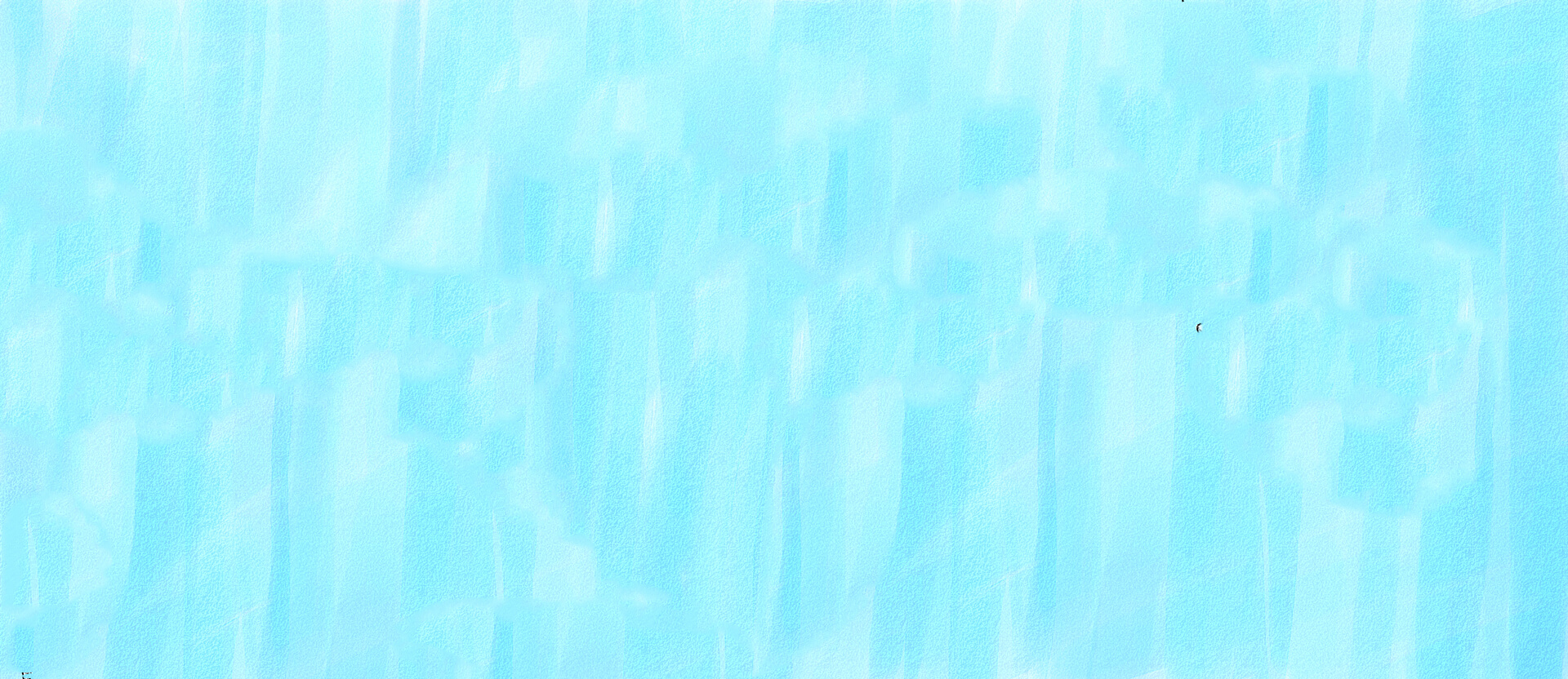 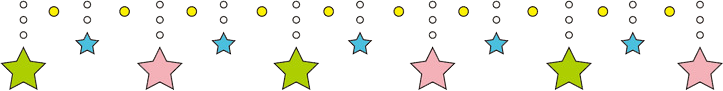 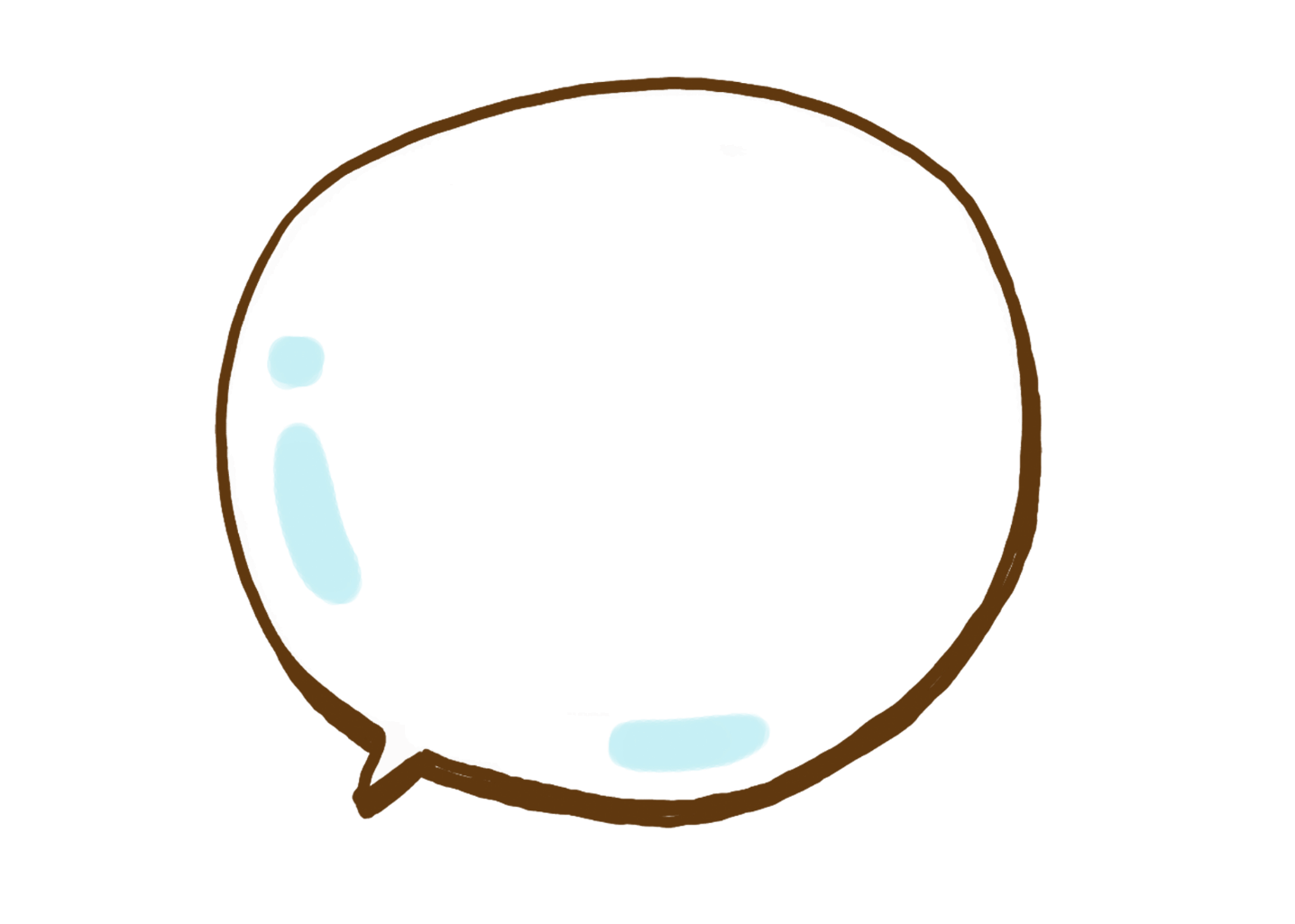 Hãy hợp tác với bạn cùng bàn của mình để tìm ra những từ ngữ chính xác nhé!
Tìm từ ngữ có tiếng chứa vấn uya, uây, uyp, uynh, uych, uyu, oong
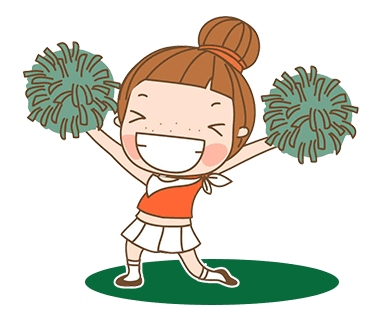 [Speaker Notes: Click biểu tượng trái tim để đưa ra gợi ý cho HS]
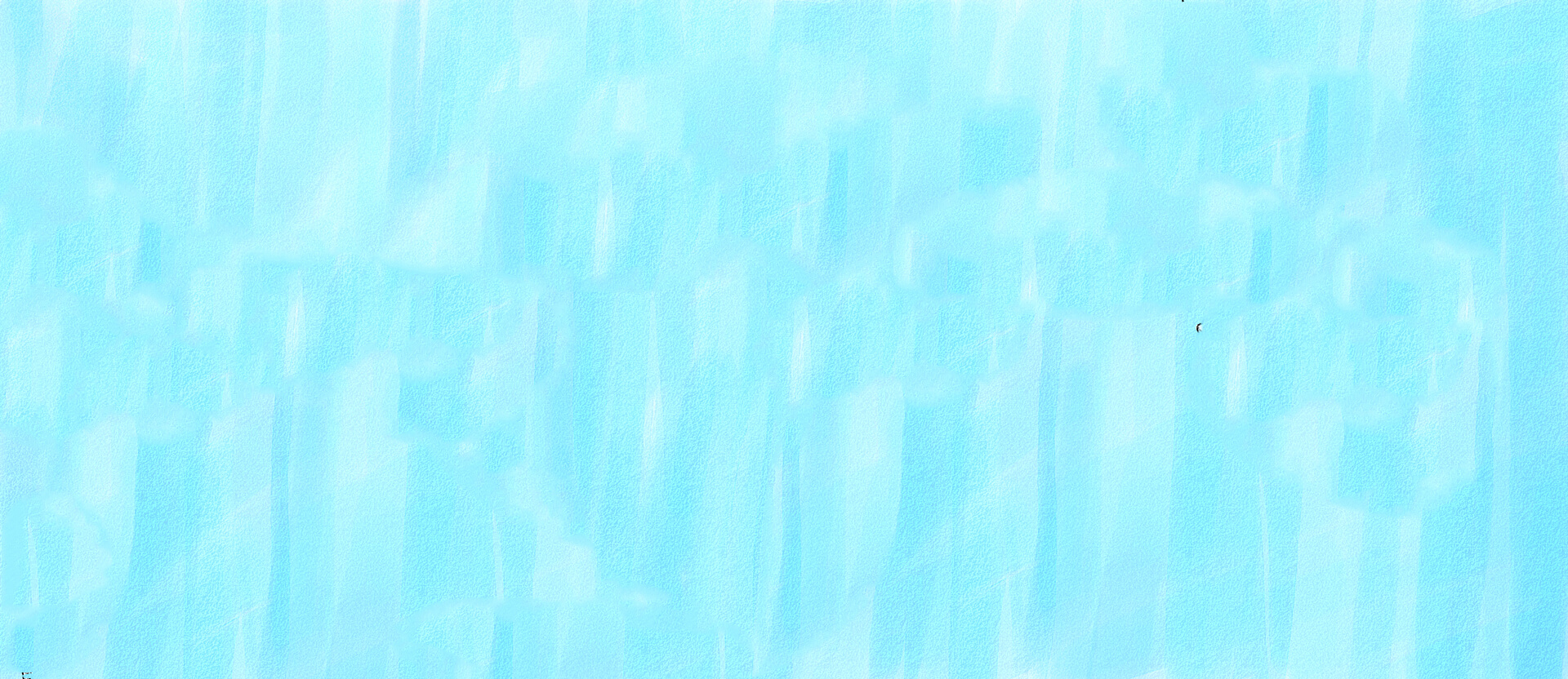 Thảo luận nhóm đôi để tìm các từ ngữ chứa vần:
N1
N2
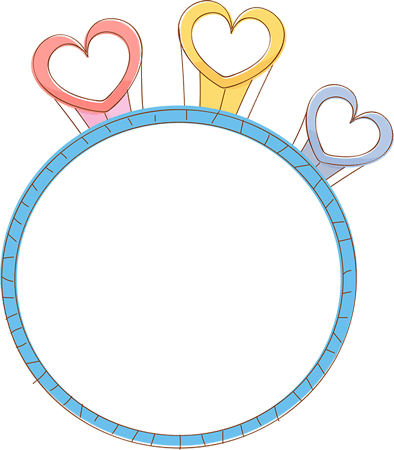 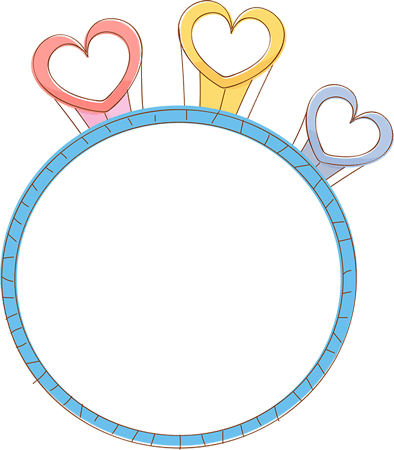 uya,  uyp, uynh, oong
uych, uây, uyu
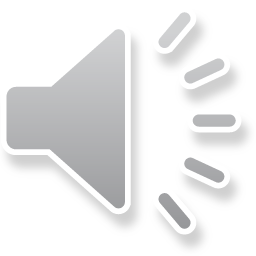 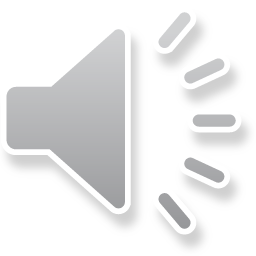 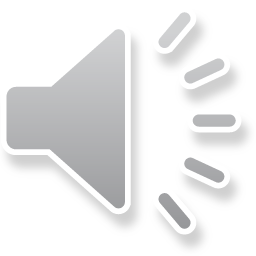 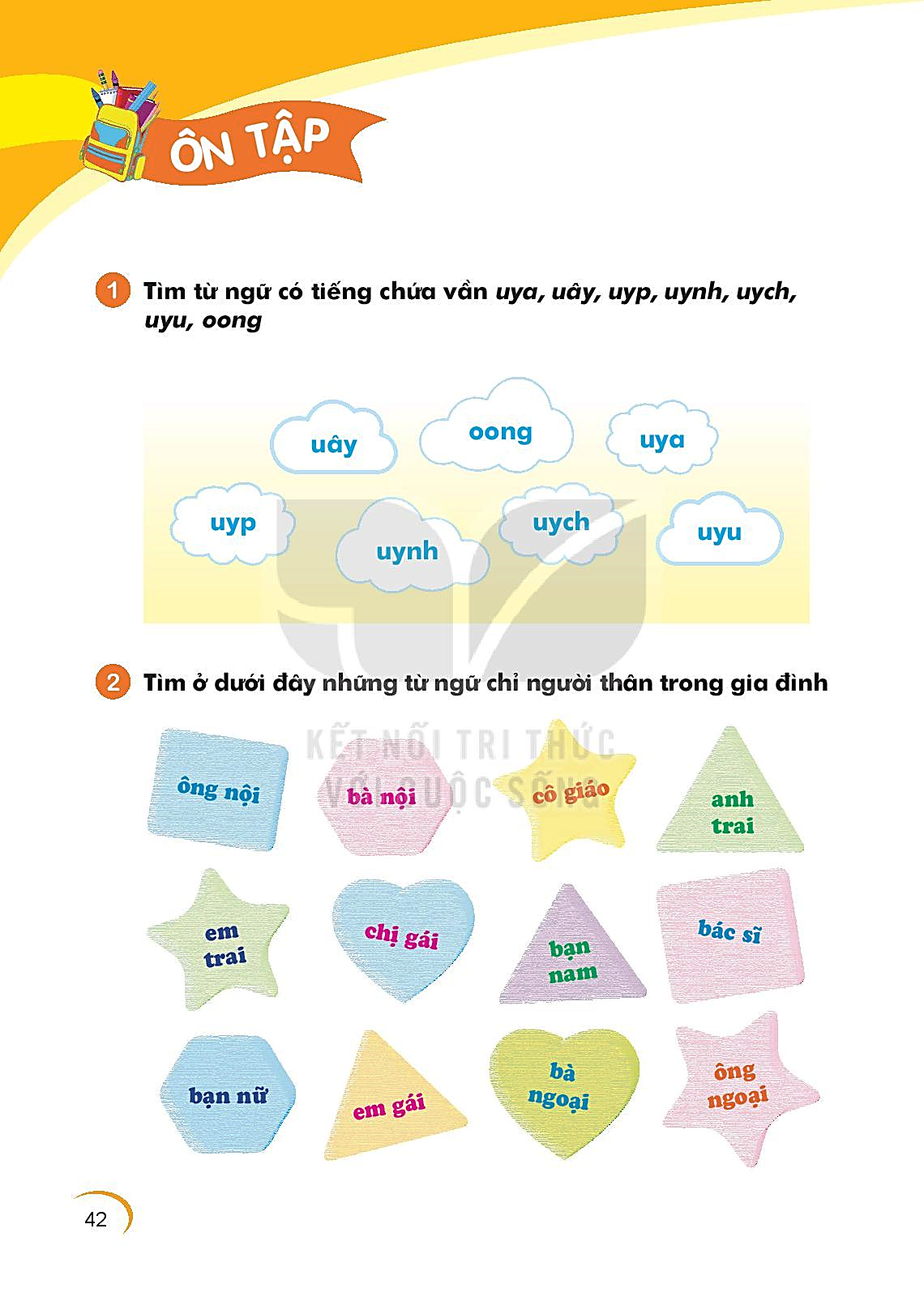 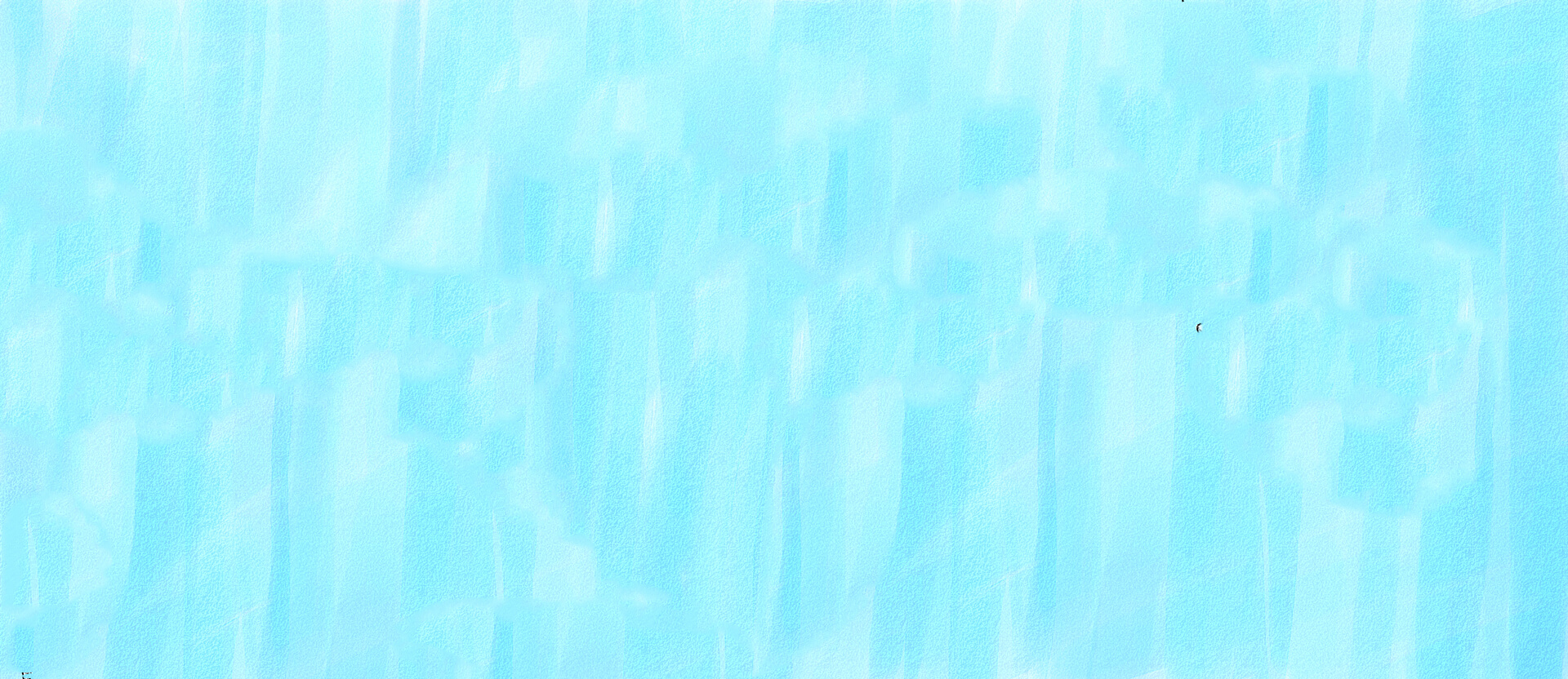 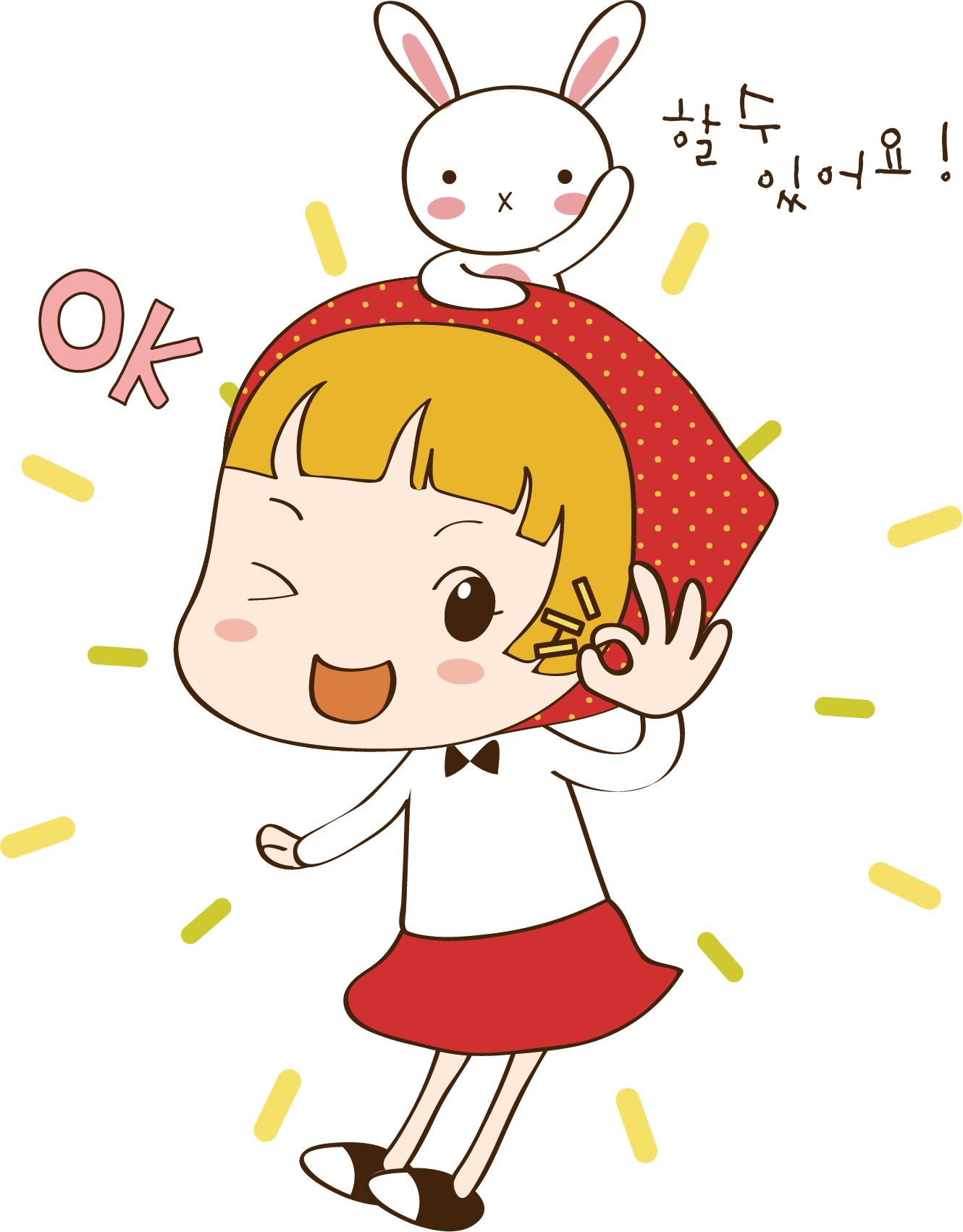 [Speaker Notes: Click biểu tượng trái tim để đưa ra gợi ý cho HS]
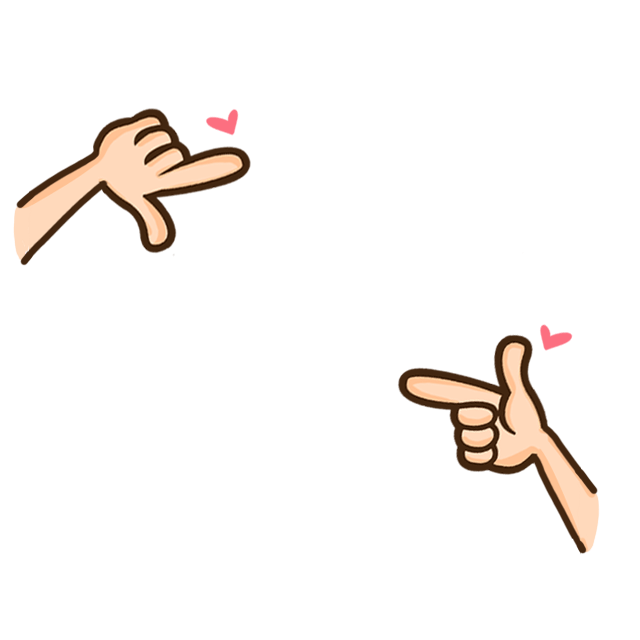 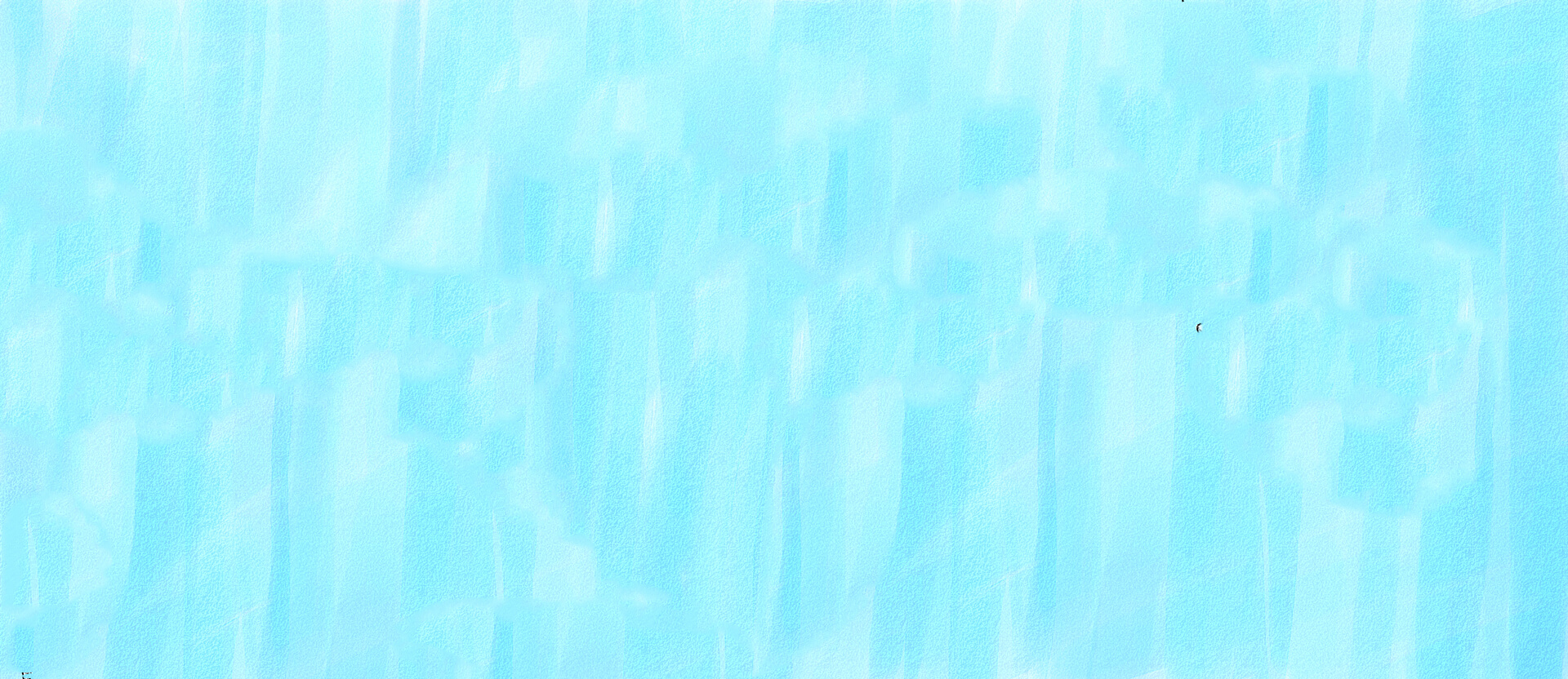 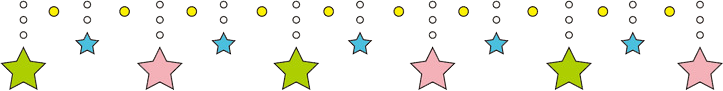 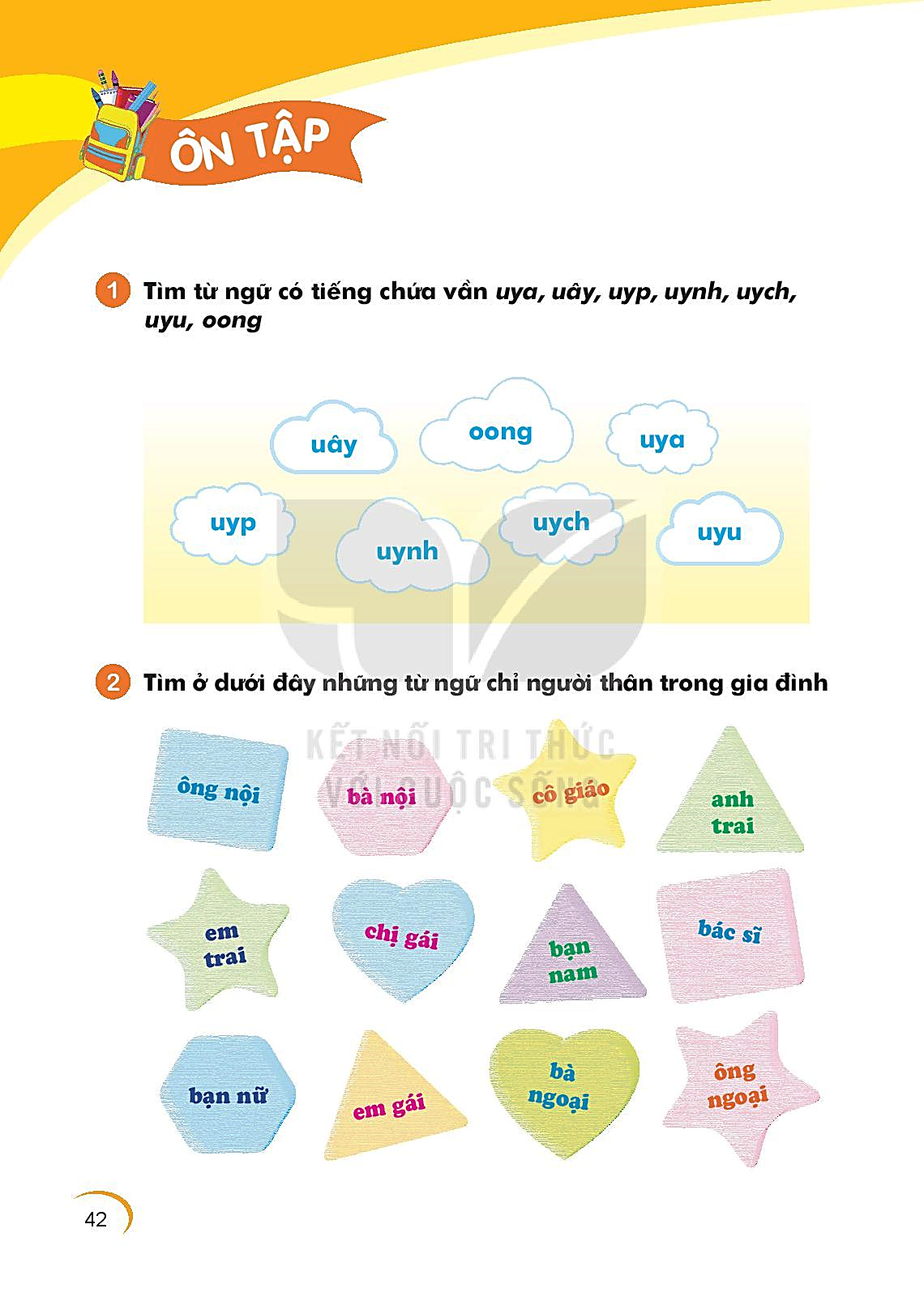 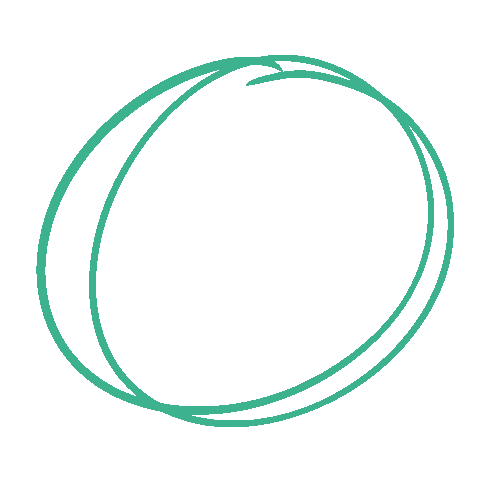 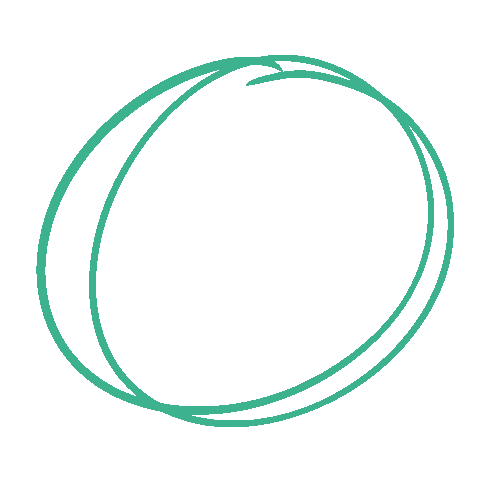 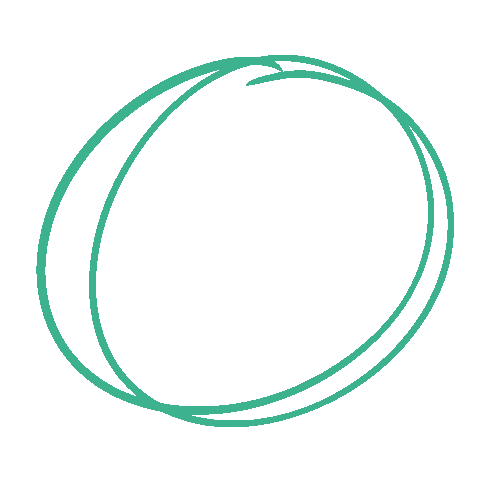 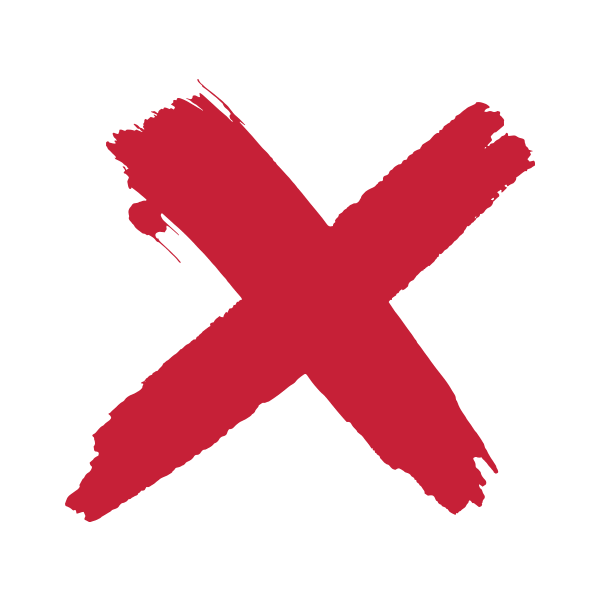 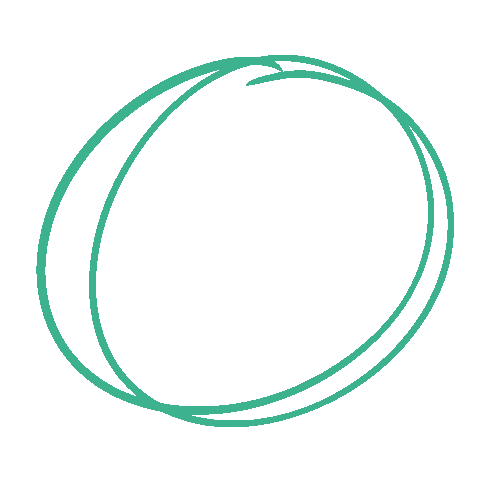 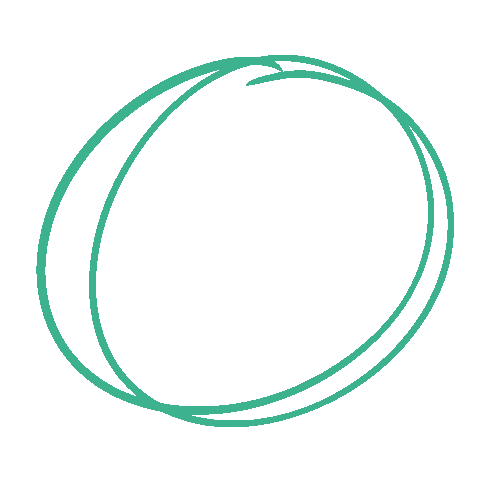 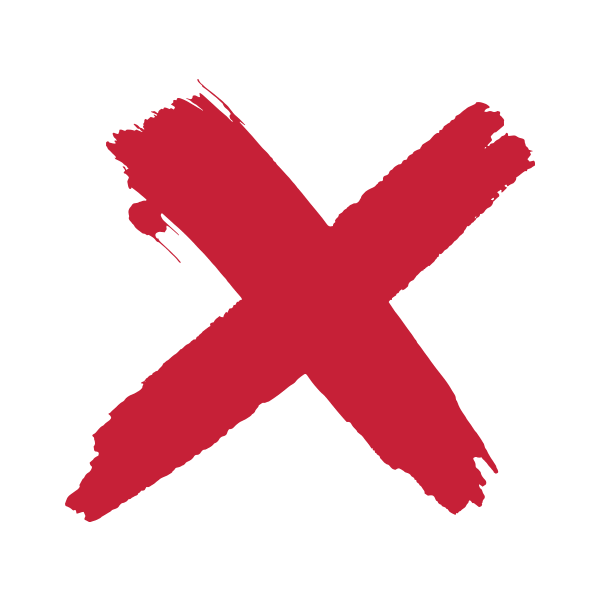 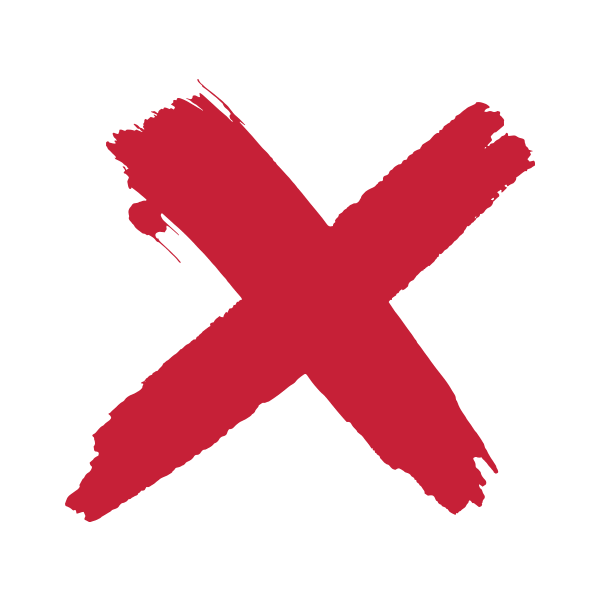 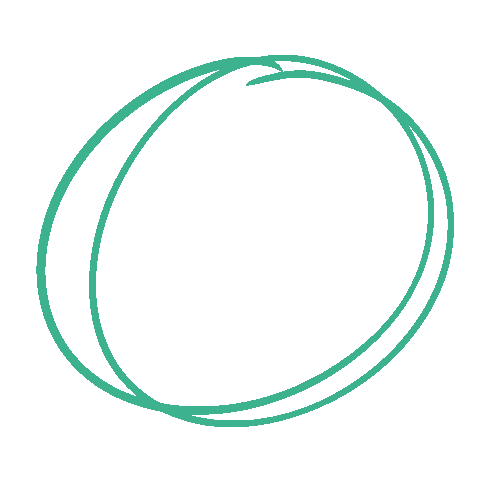 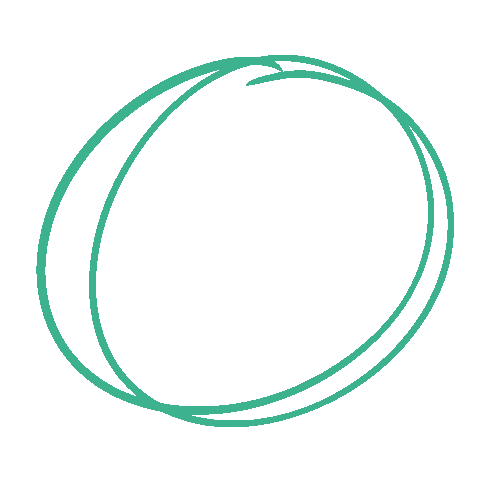 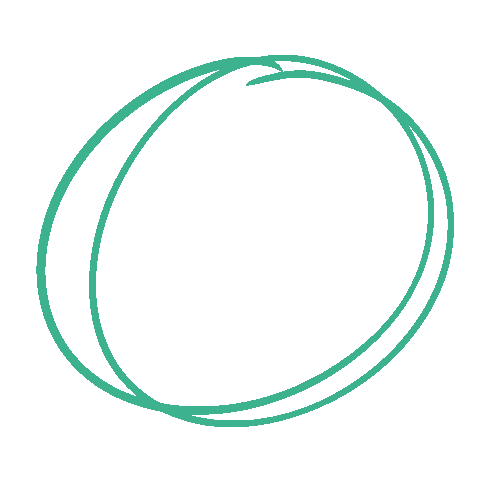 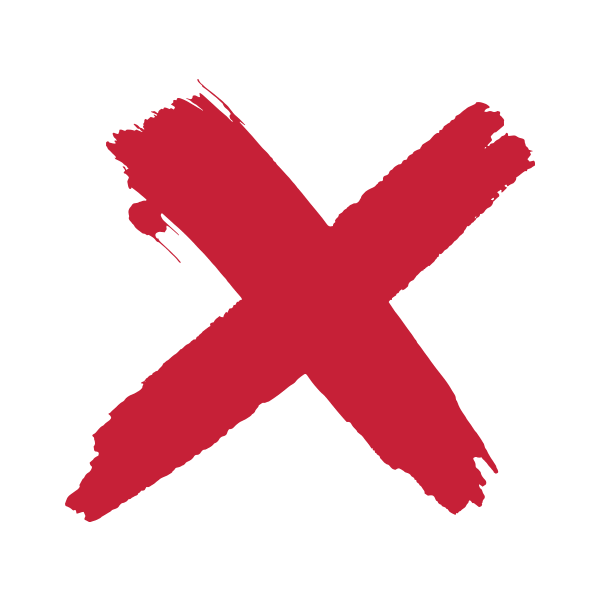 1
3
2
4
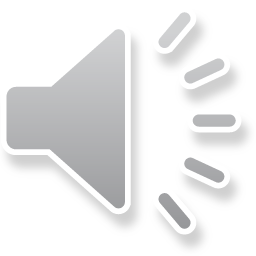 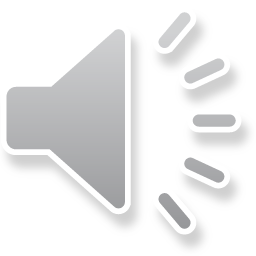 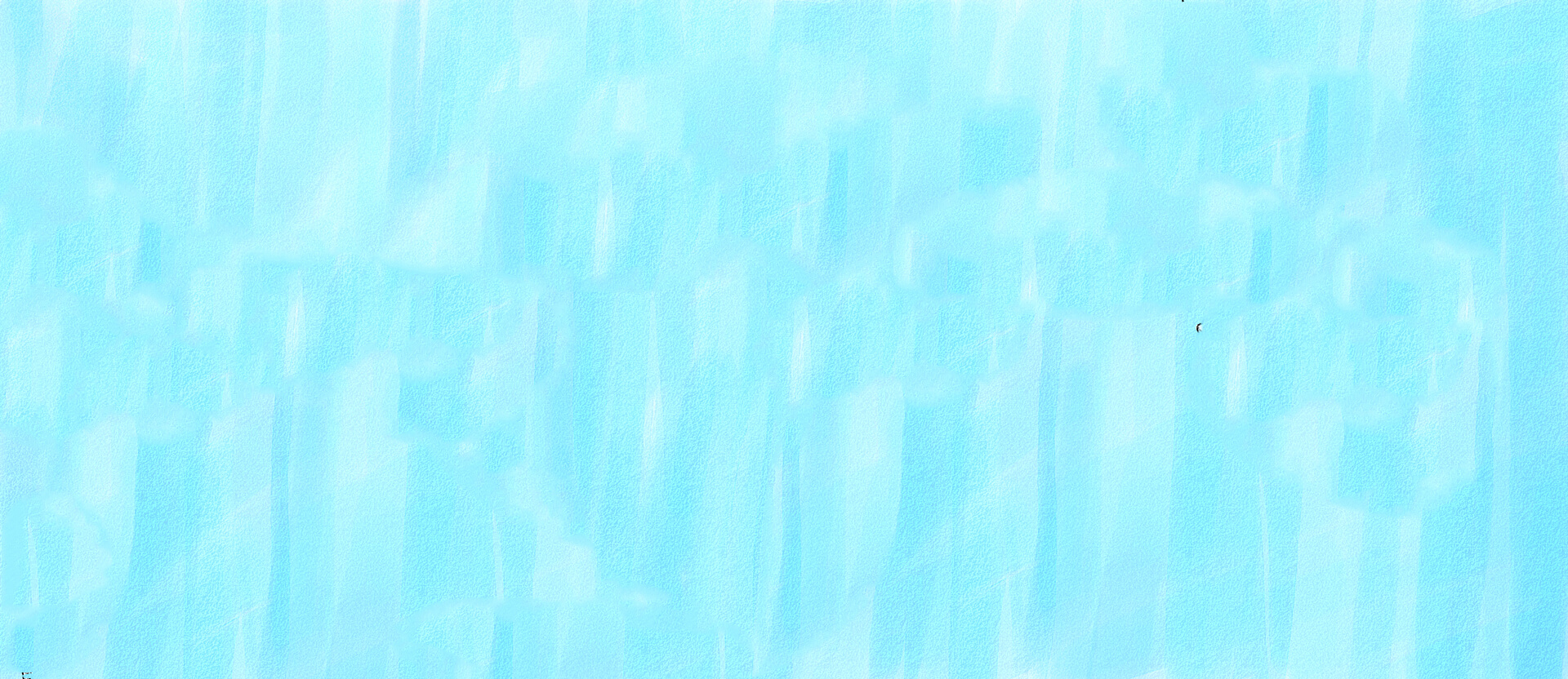 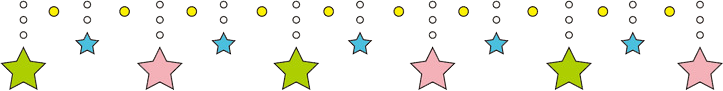 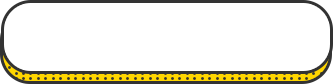 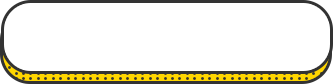 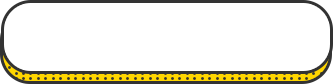 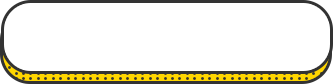 Gia đình em có mấy người? Gồm những ai?
Em thường làm gì cùng gia đình?
Mỗi người làm nghề gì?
Tình cảm của em đối với gia đình như thế nào?
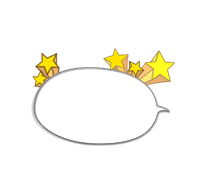 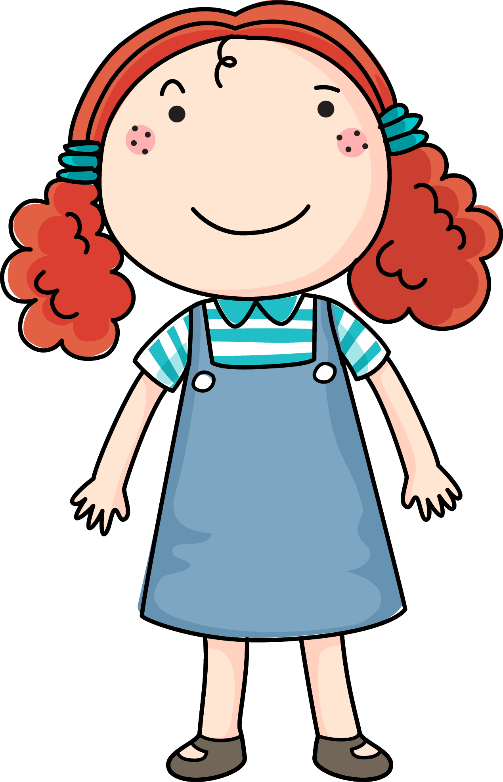 Hãy nói về gia đình em
[Speaker Notes: Click biểu tượng trái tim để đưa ra gợi ý cho HS]
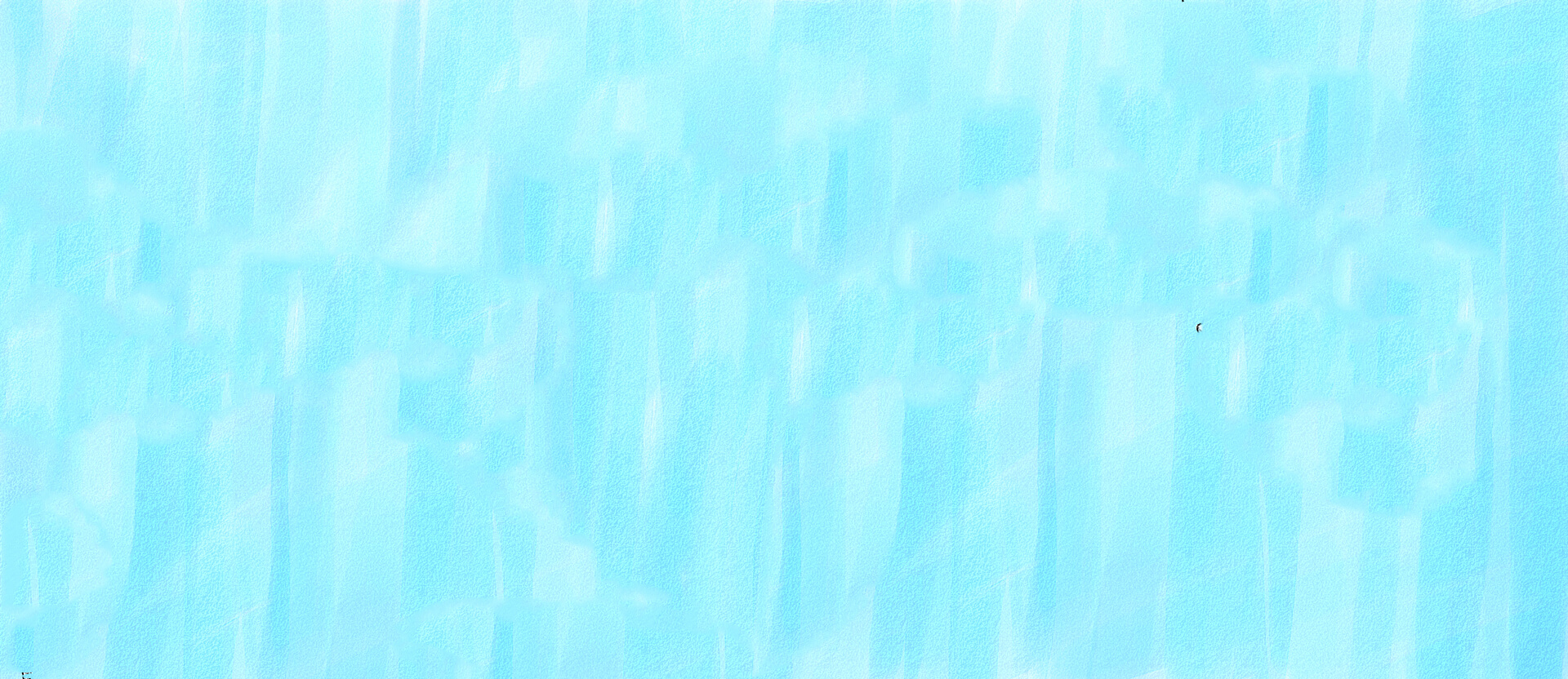 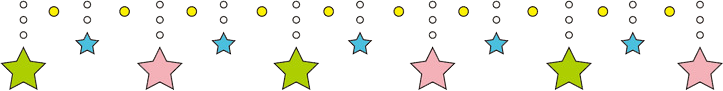 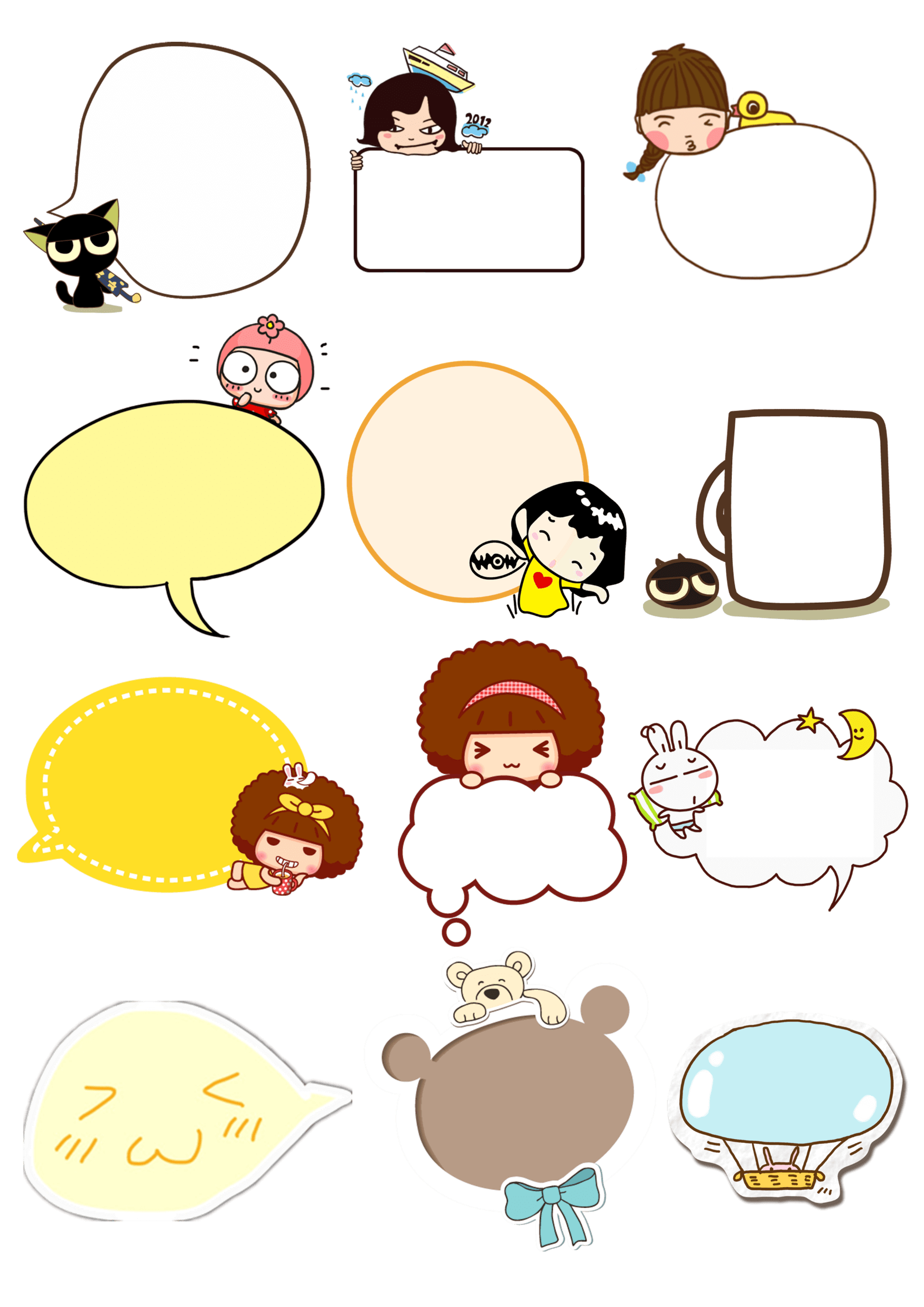 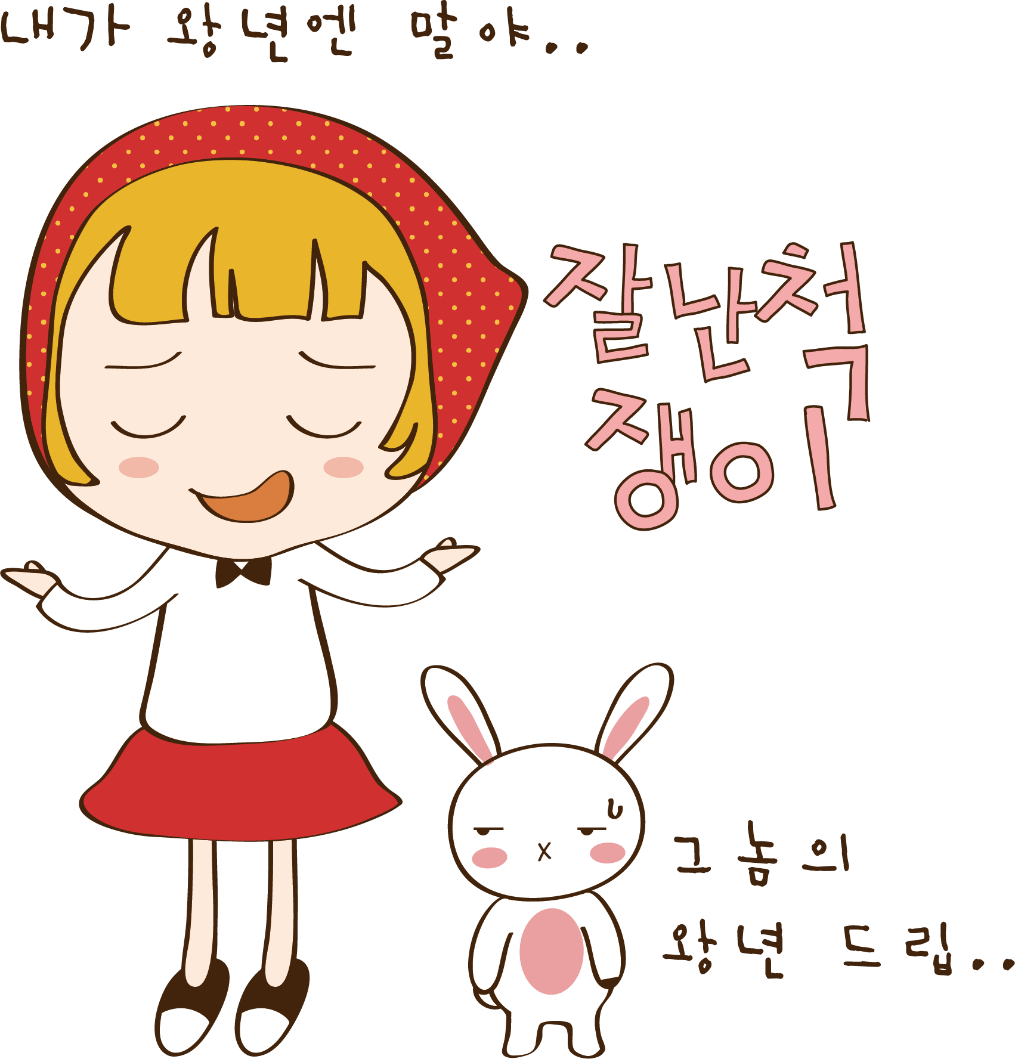 Nghỉ giải lao
…
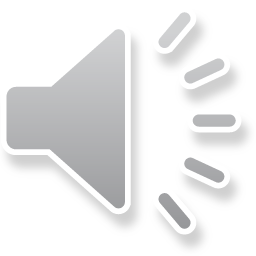 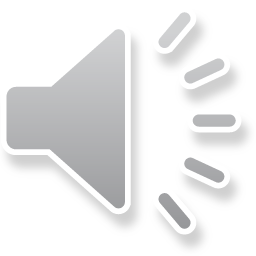 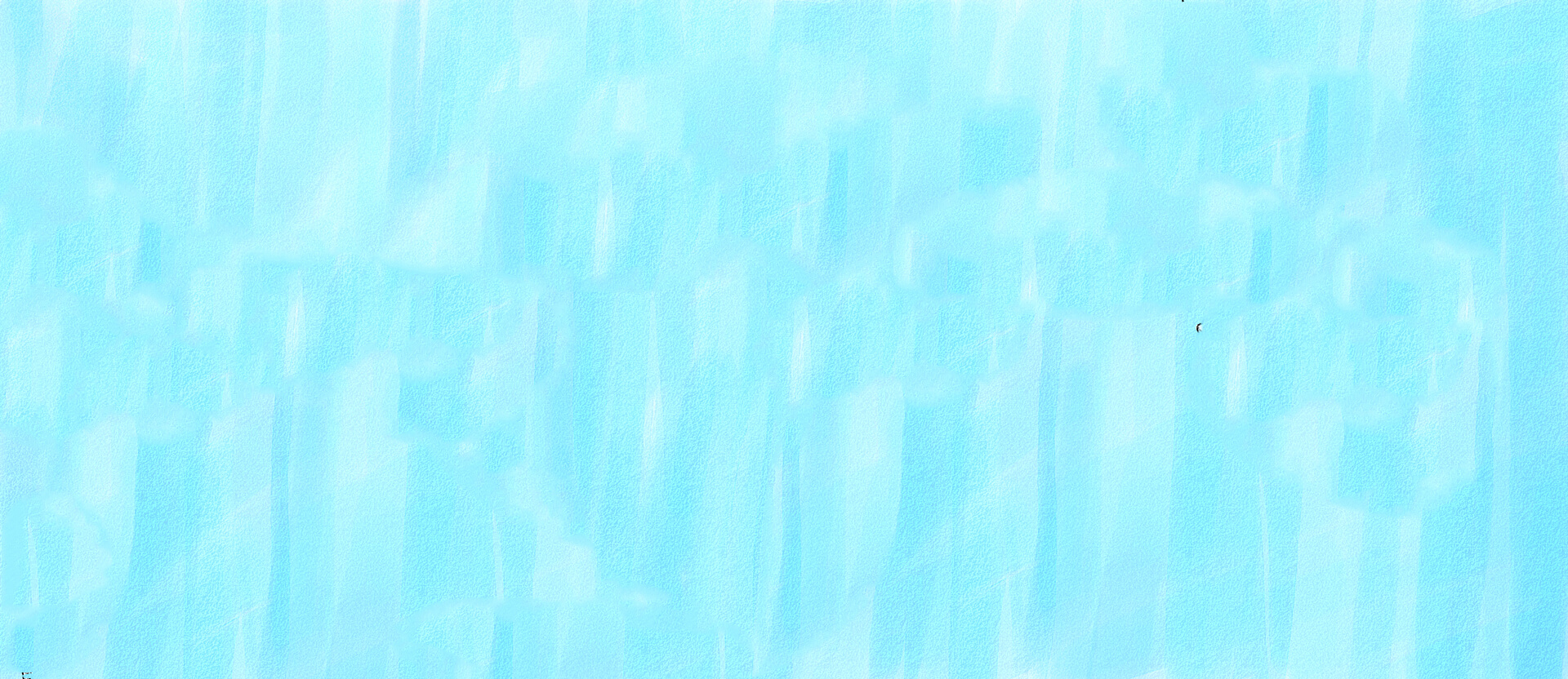 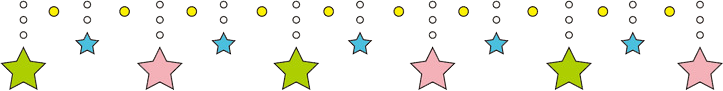 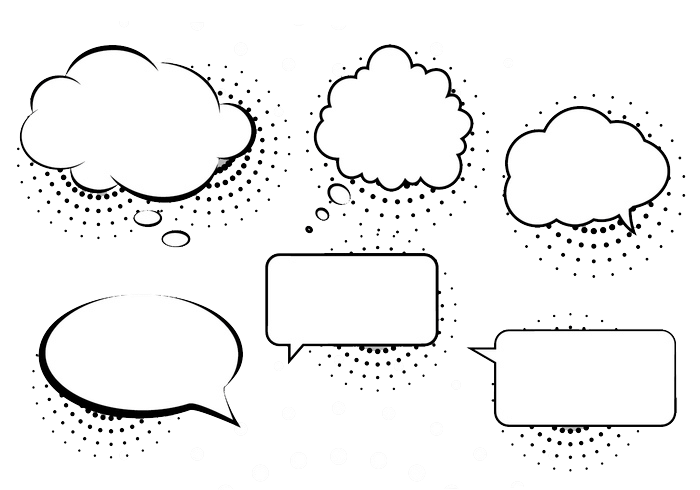 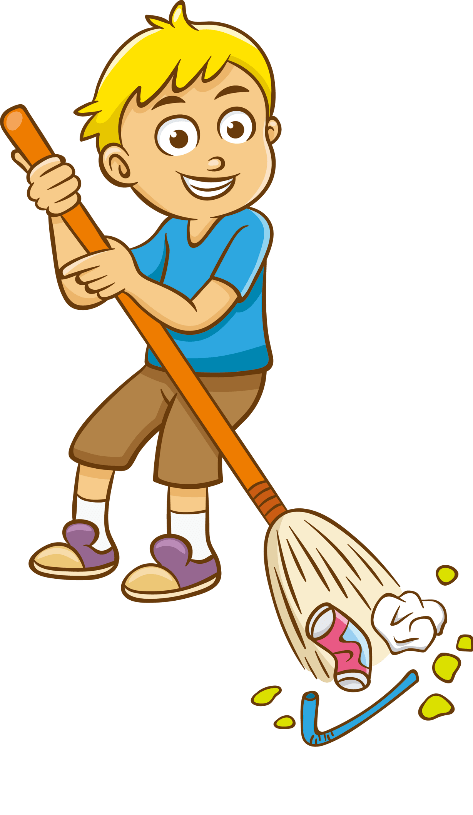 Viết 1 – 2 câu về gia đình em.
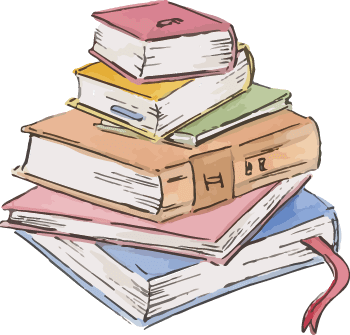 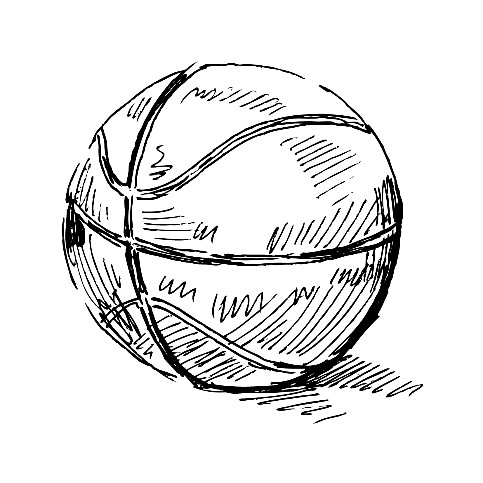 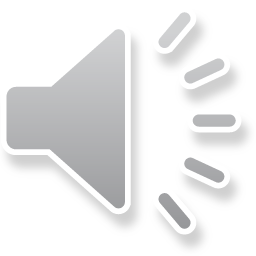 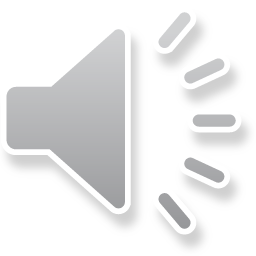 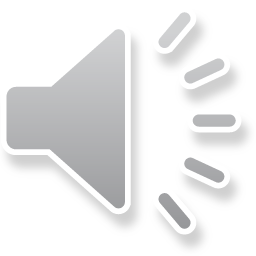 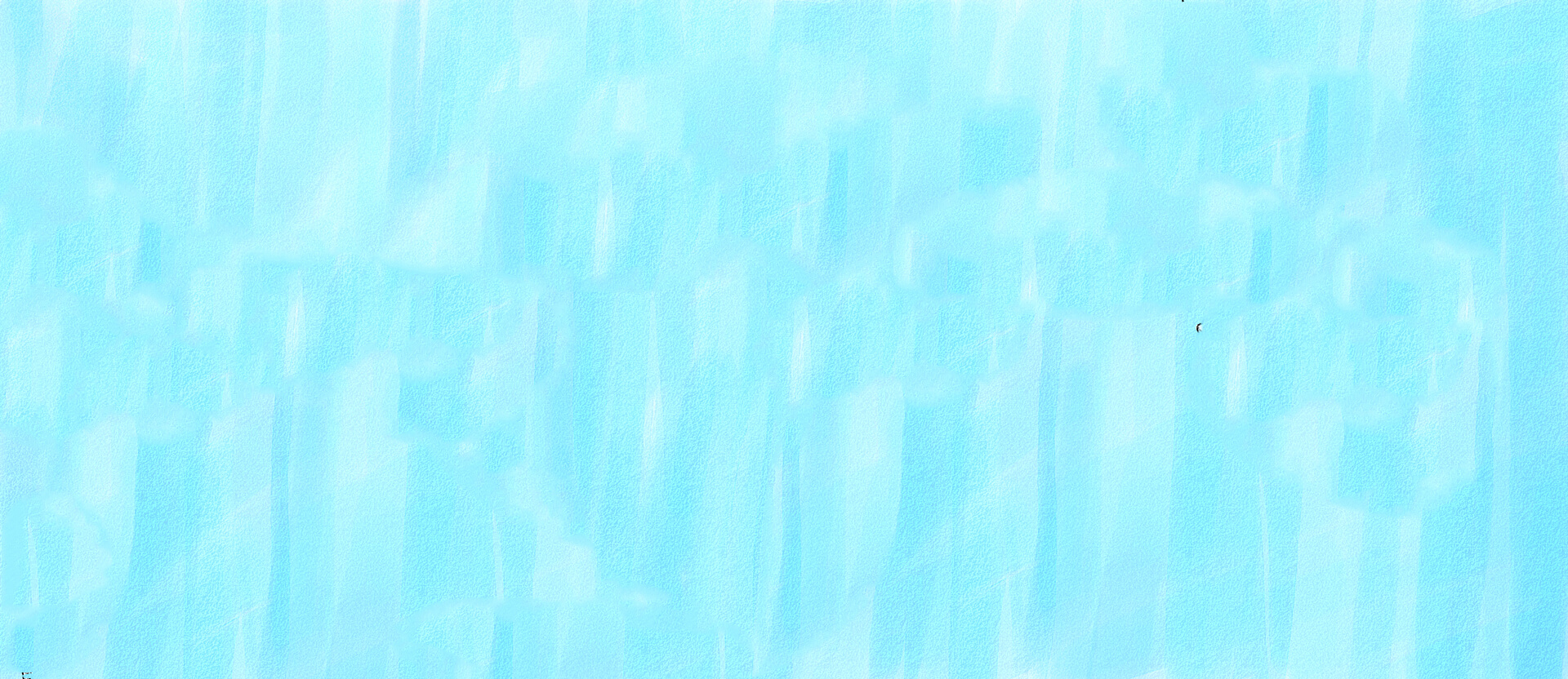 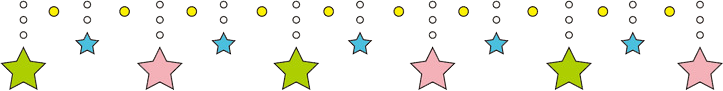 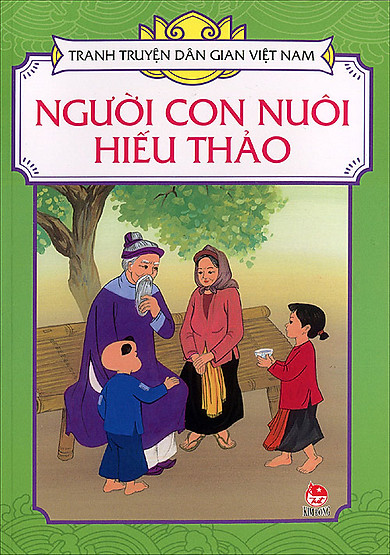 Đọc mở rộng:

1.Tìm đọc một bài thơ hoặc một câu chuyện về gia đình.
Gợi ý:
Hãy cùng đồng đội của mình vượt qua thử thách. (Nhóm 4)
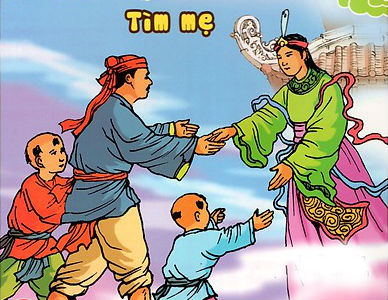 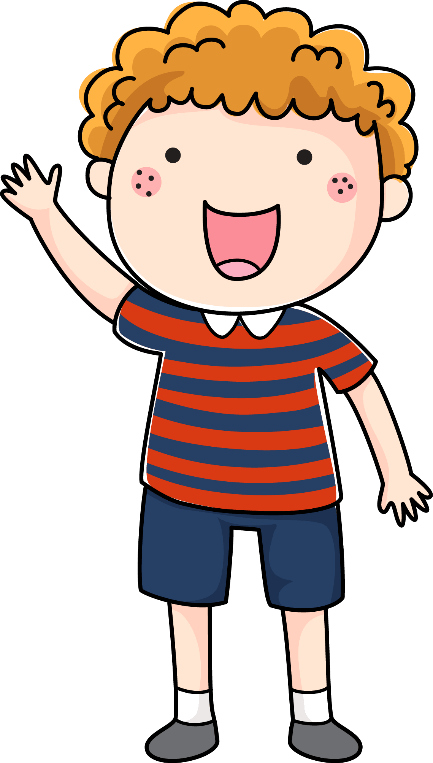 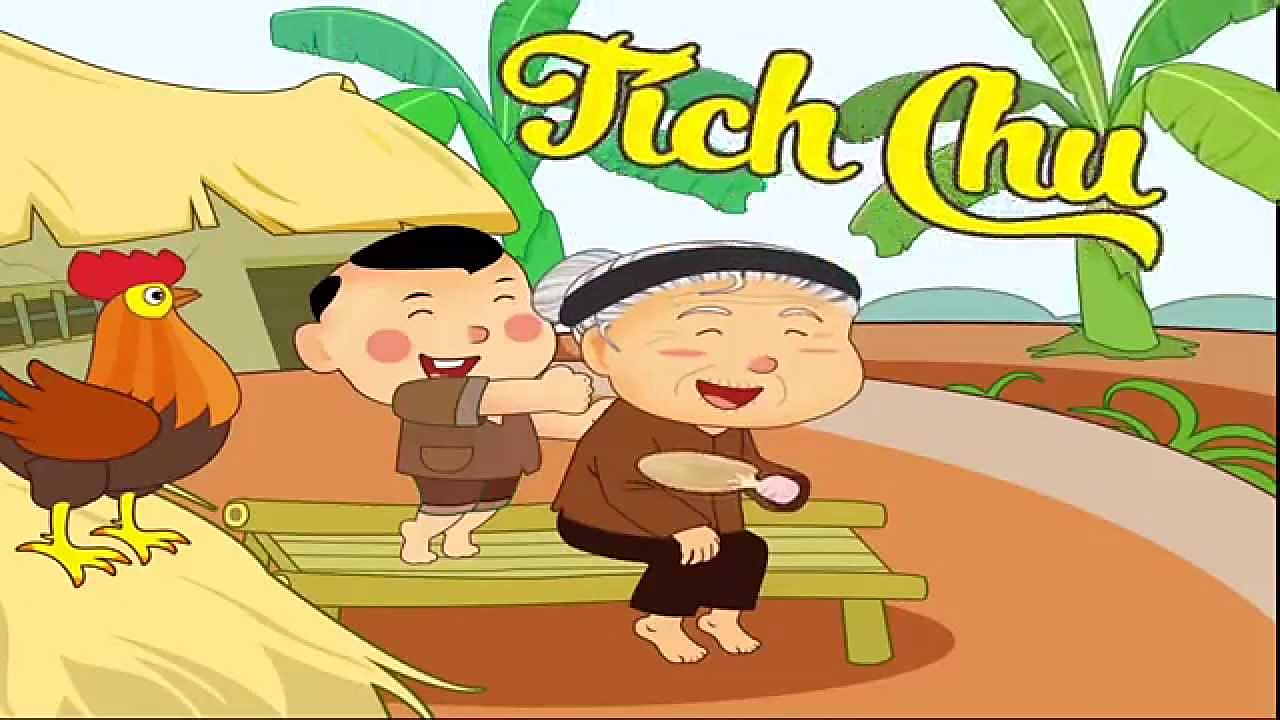 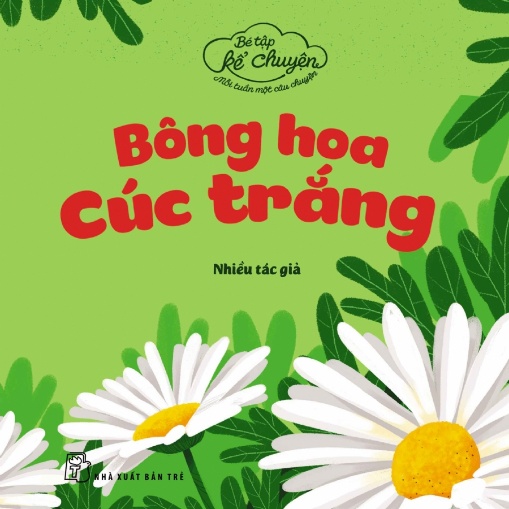 2.Nói với bạn về nội dung em đã đọc.
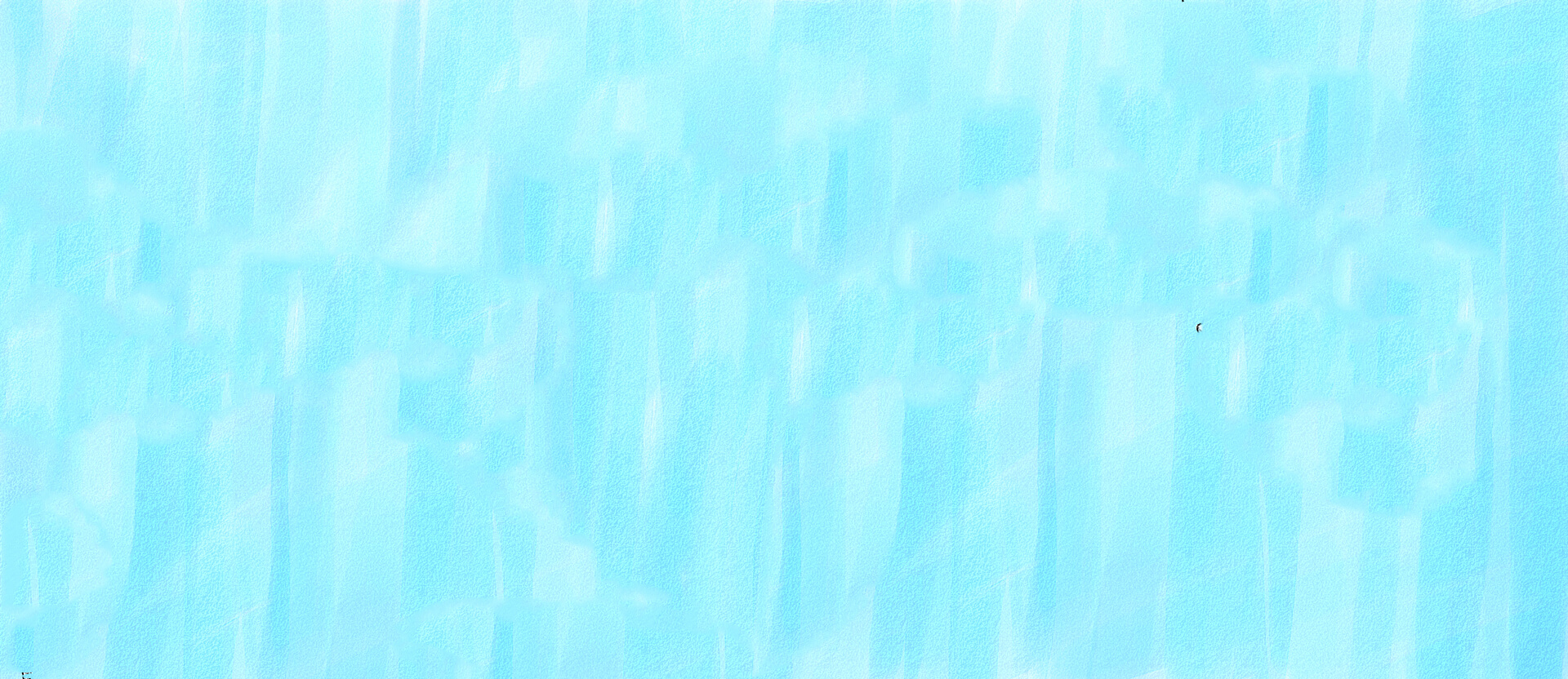 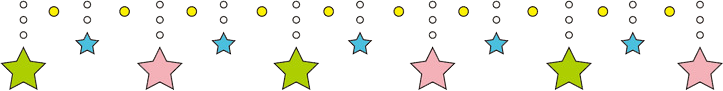 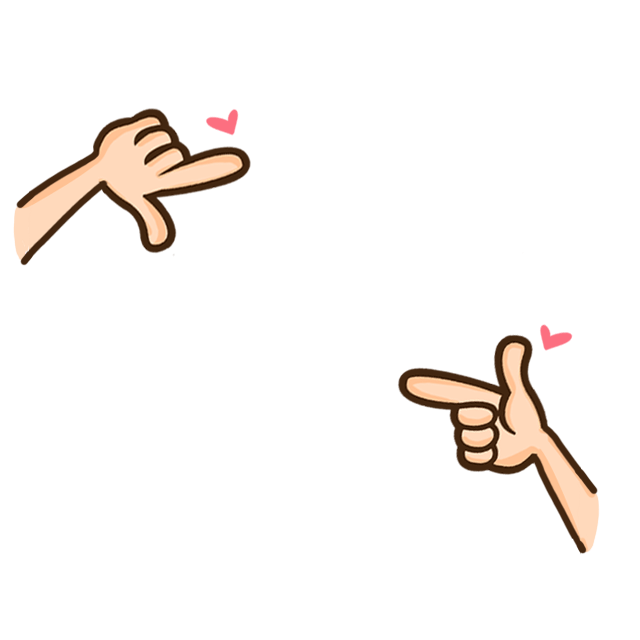 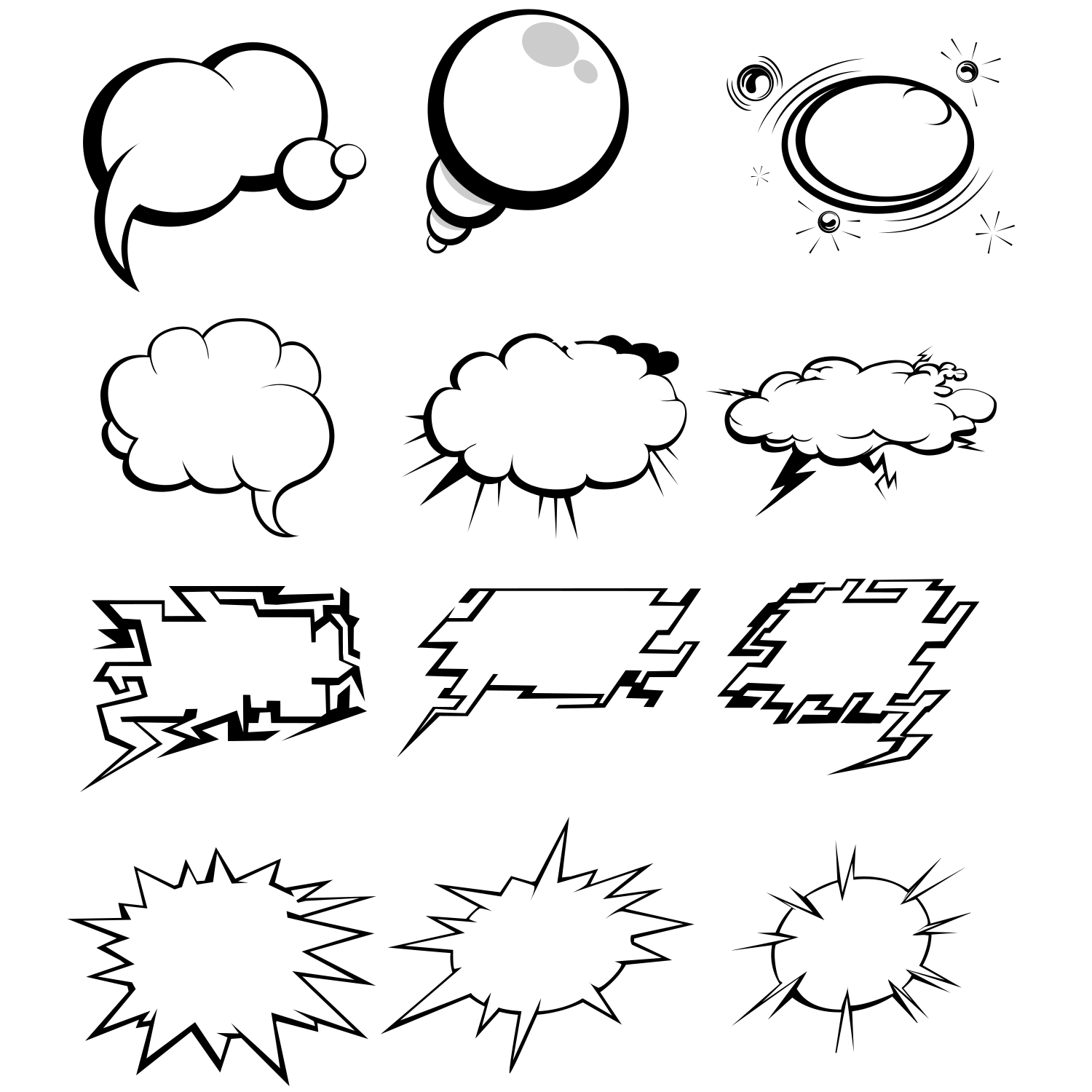 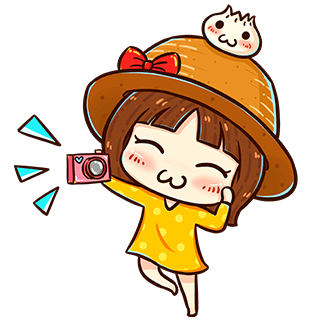 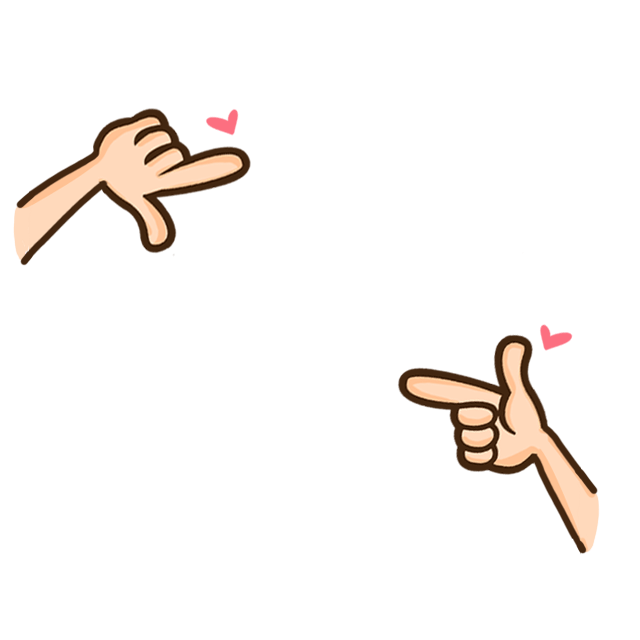 Chúc mừng các bạn đã dành được 5 ngôi sao may mắn. 
Hãy tiếp tục cố gắng nhé!
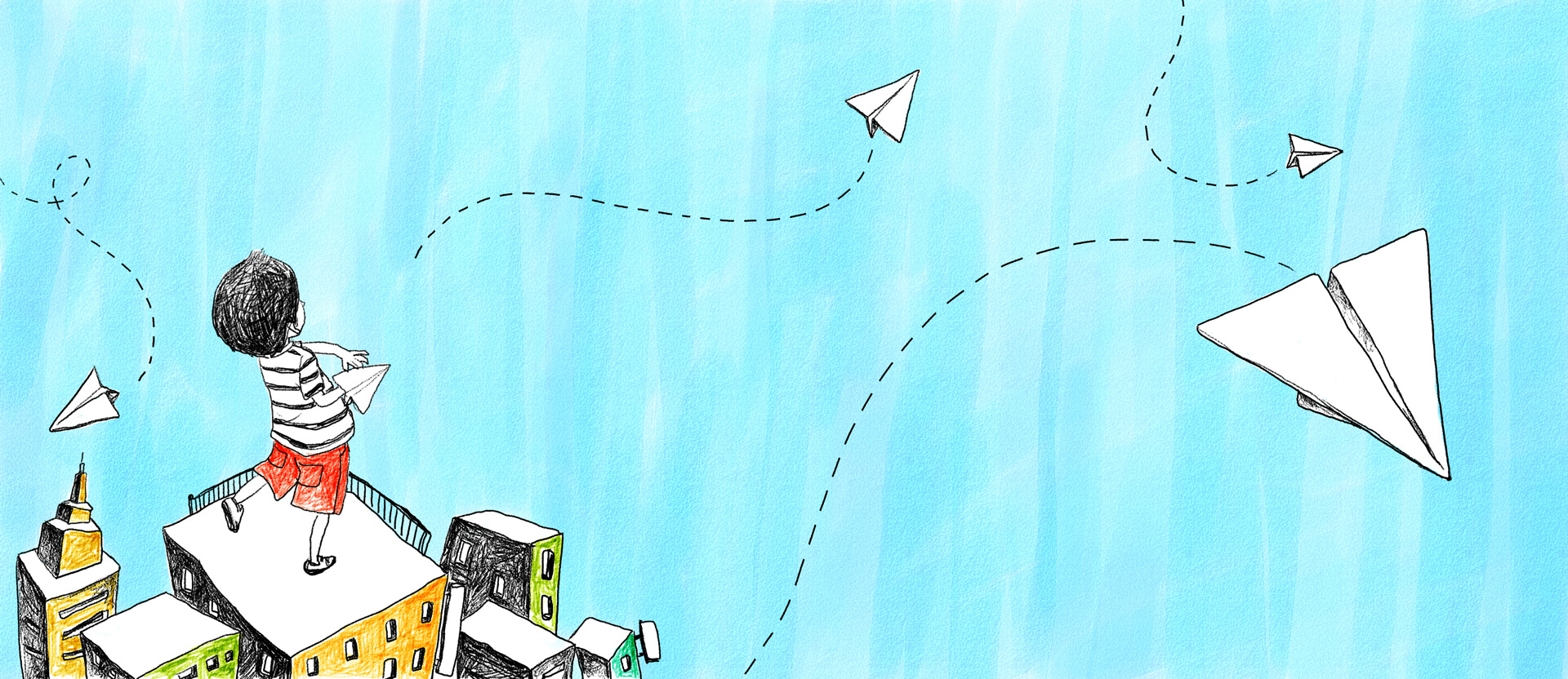 Củng cố
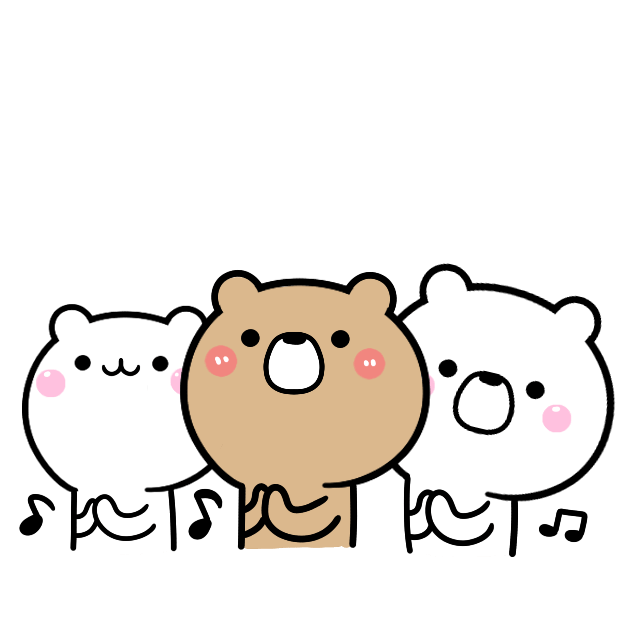